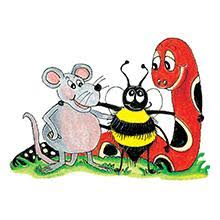 Jolly Grammar 3a-28
quiver
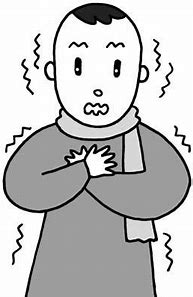 quiver
 equal
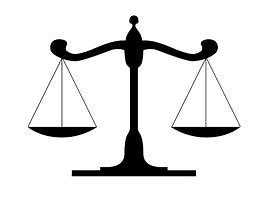 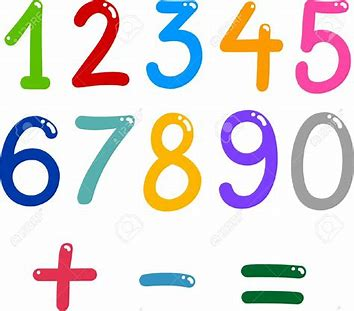 quiver
 equal
 request
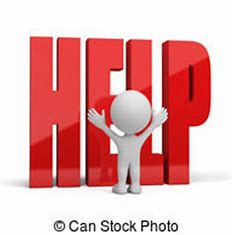 quiver
 equal
 request
 quote
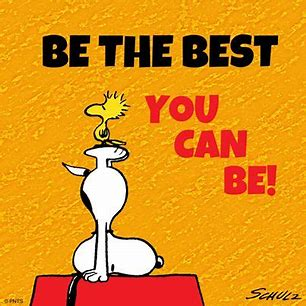 quiver
 equal
 request
 quote
 liquid
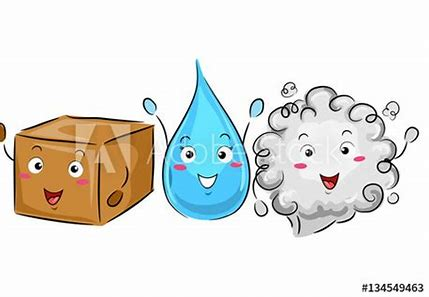 quiver
 equal
 request
 quote
 liquid
 squeak
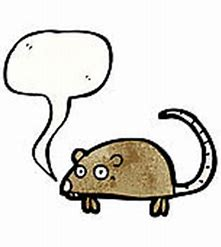 quiver
 equal
 request
 quote
 liquid
 squeak
7. quite
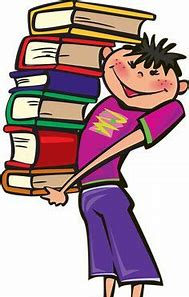 quiver
 equal
 request
 quote
 liquid
 squeak
7. quite
8. quarrel
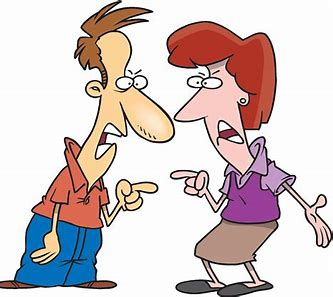 quiver
 equal
 request
 quote
 liquid
 squeak
7. quite
8. quarrel
9. squeeze
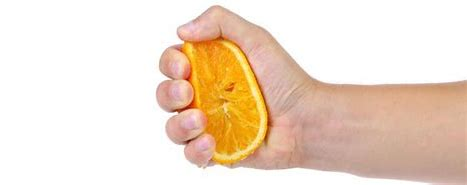 quiver
 equal
 request
 quote
 liquid
 squeak
7. quite
8. quarrel
9. squeeze
10. squirrel
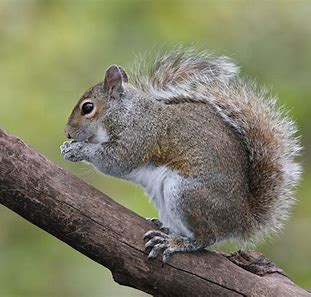 quiver
 equal
 request
 quote
 liquid
 squeak
7. quite
8. quarrel
9. squeeze
10. squirrel
11. squash
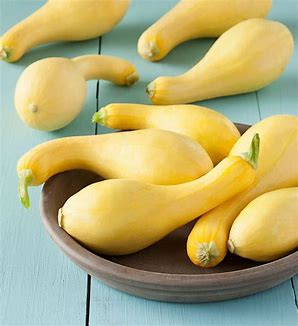 quiver
 equal
 request
 quote
 liquid
 squeak
7. quite
8. quarrel
9. squeeze
10. squirrel
11. squash
12. aquatic
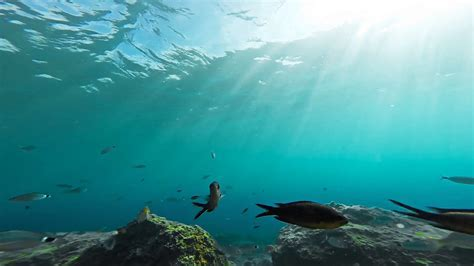 quiver
 equal
 request
 quote
 liquid
 squeak
7. quite
8. quarrel
9. squeeze
10. squirrel
11. squash
12. aquatic
13. conquest
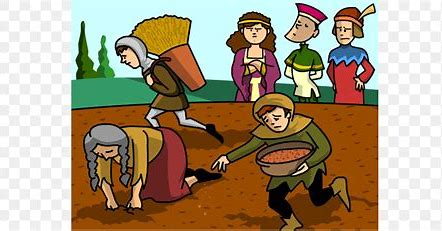 quiver
 equal
 request
 quote
 liquid
 squeak
7. quite
8. quarrel
9. squeeze
10. squirrel
11. squash
12. aquatic
13. conquest
14. banquet
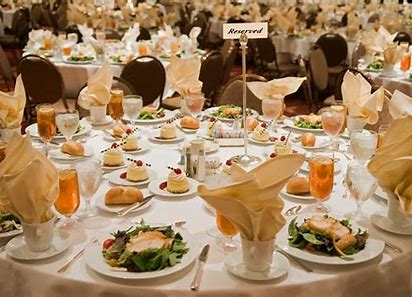 quiver
 equal
 request
 quote
 liquid
 squeak
7. quite
8. quarrel
9. squeeze
10. squirrel
11. squash
12. aquatic
13. conquest
14. banquet
15. aquarium
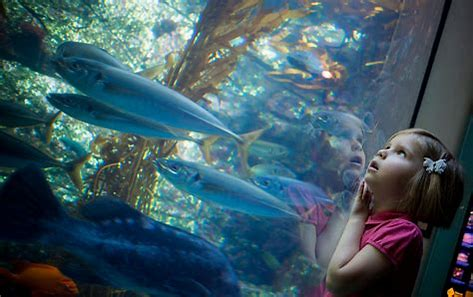 quiver
 equal
 request
 quote
 liquid
 squeak
7. quite
8. quarrel
9. squeeze
10. squirrel
11. squash
12. aquatic
13. conquest
14. banquet
15. aquarium
16. equipment
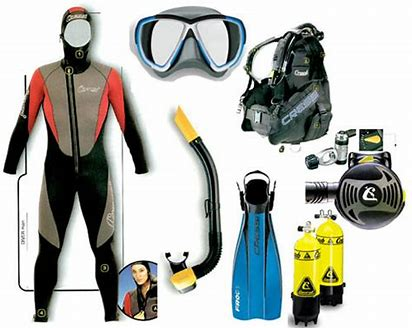 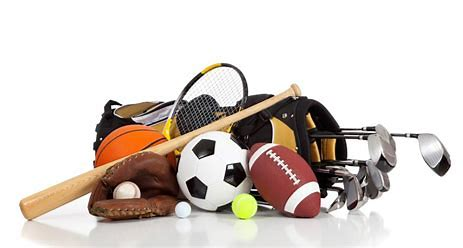 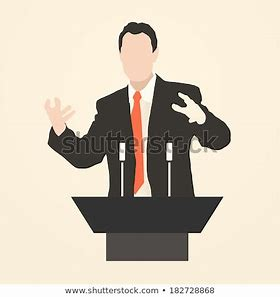 quiver
 equal
 request
 quote
 liquid
 squeak
7. quite
8. quarrel
9. squeeze
10. squirrel
11. squash
12. aquatic
13. conquest
14. banquet
15. aquarium
16. equipment
17. eloquent
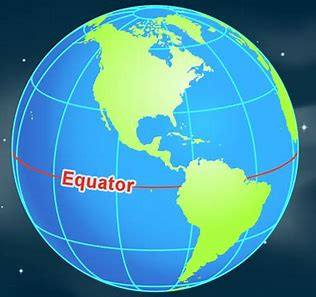 quiver
 equal
 request
 quote
 liquid
 squeak
7. quite
8. quarrel
9. squeeze
10. squirrel
11. squash
12. aquatic
13. conquest
14. banquet
15. aquarium
16. equipment
17. eloquent
18. equator
Activity Page:

Paragraphs
(All About Me)
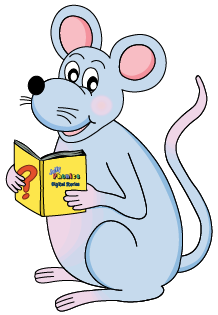 Me and My Family

There are five members in my family. My parents are very kind.
My brother is cute and small. We play computer games together on weekends.
Me and My Family
	 indented
	There are five members in my family. My parents are very kind.
My brother is cute and small. We play computer games together on weekends.
Where I Live
        indented
       I live in Kokura.  Kokura is famous for Kokura Castle.  I like this city because people are nice.
My Hobbies
        indented
        I like shopping.  I go to the 100yen shop for art supplies, toys, and snacks.  I usually go shopping by myself.
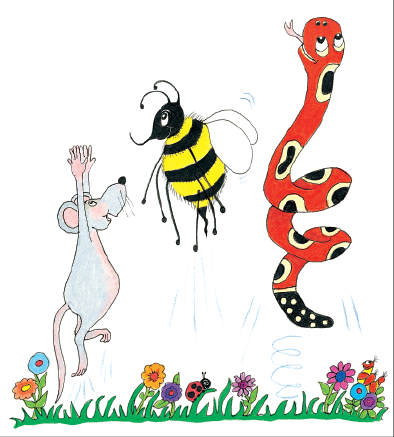 Thank you!